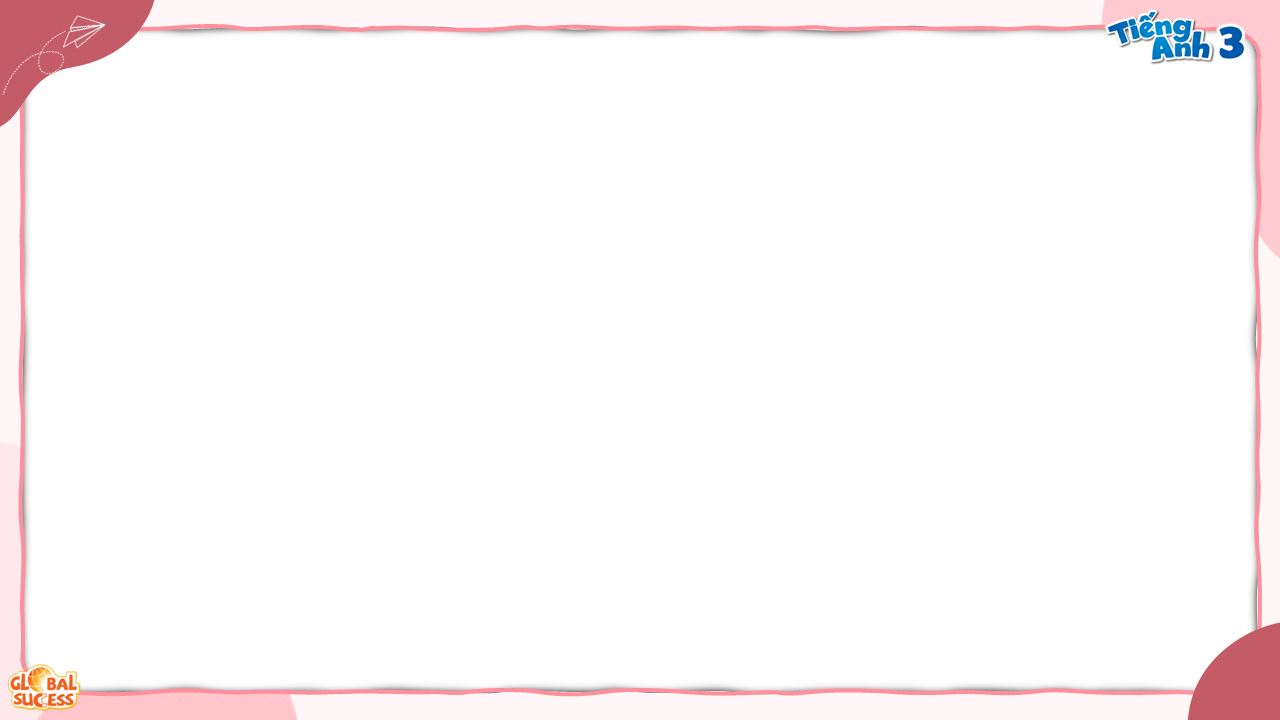 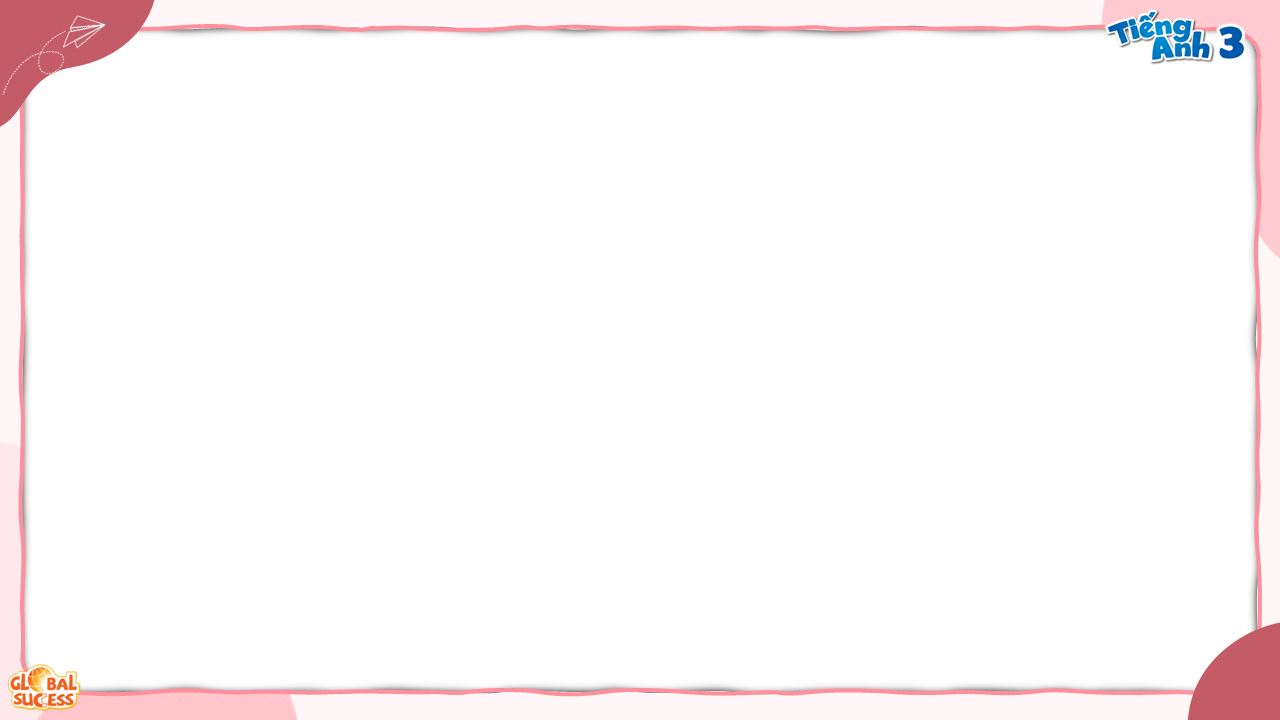 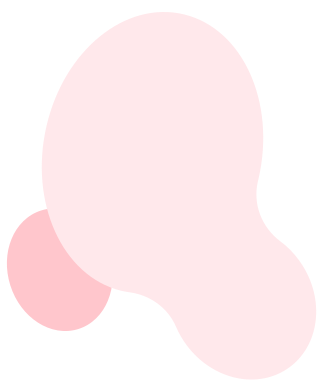 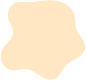 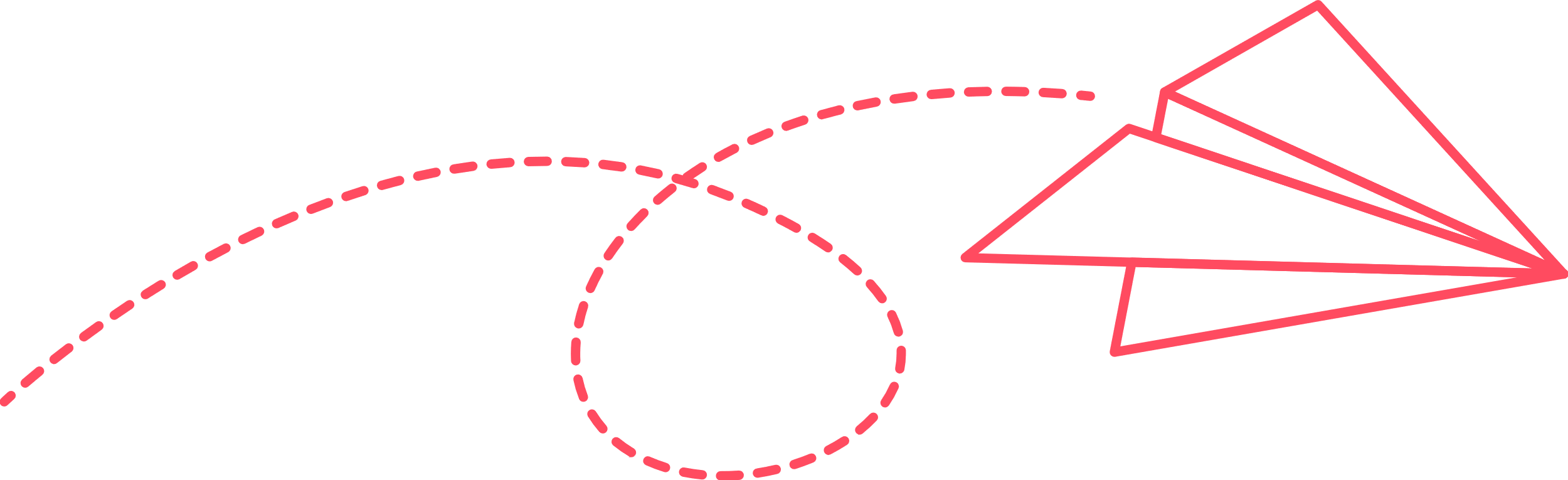 Unit 6
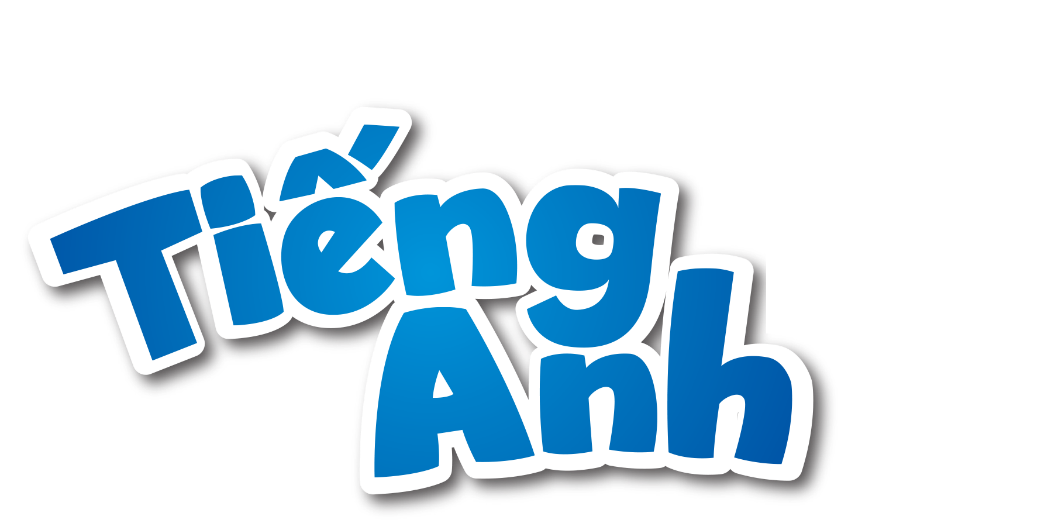 Our school
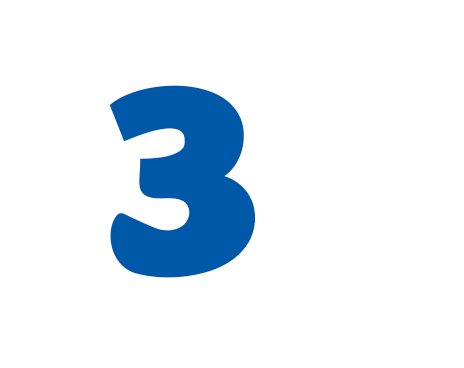 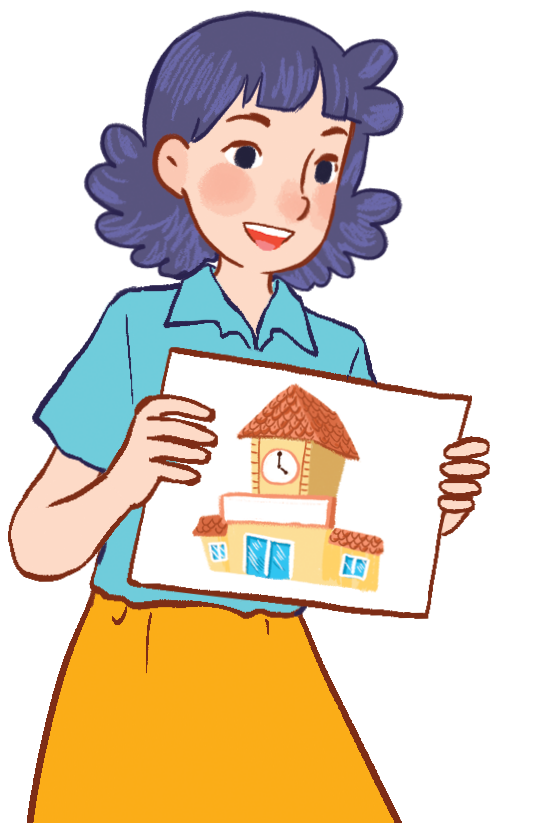 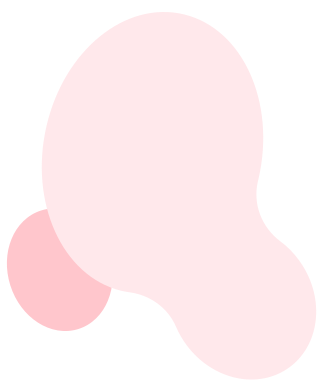 Lesson 3 - period 2
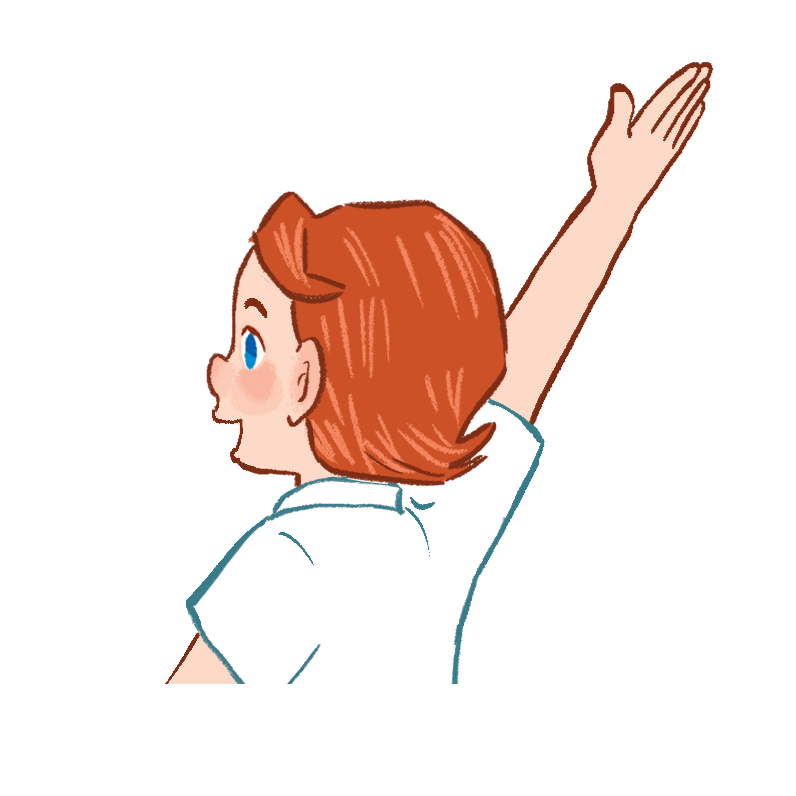 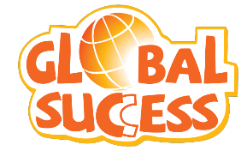 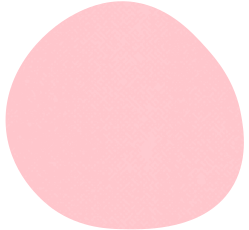 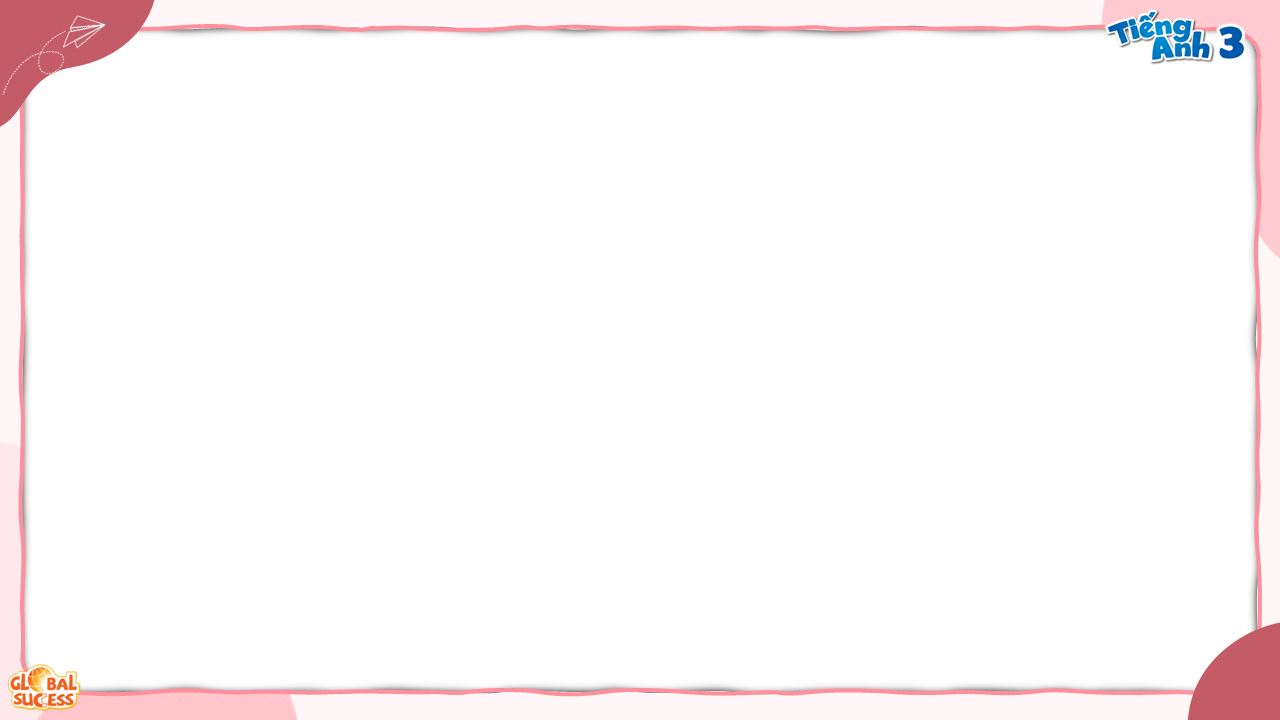 0
0
0
O
O
O
X
X
X
1
2
3
X
X
X
0
0
0
O
O
O
X
X
X
4
5
6
X
X
X
0
0
0
O
O
O
X
X
X
7
8
9
X
X
X
End
Make sentences
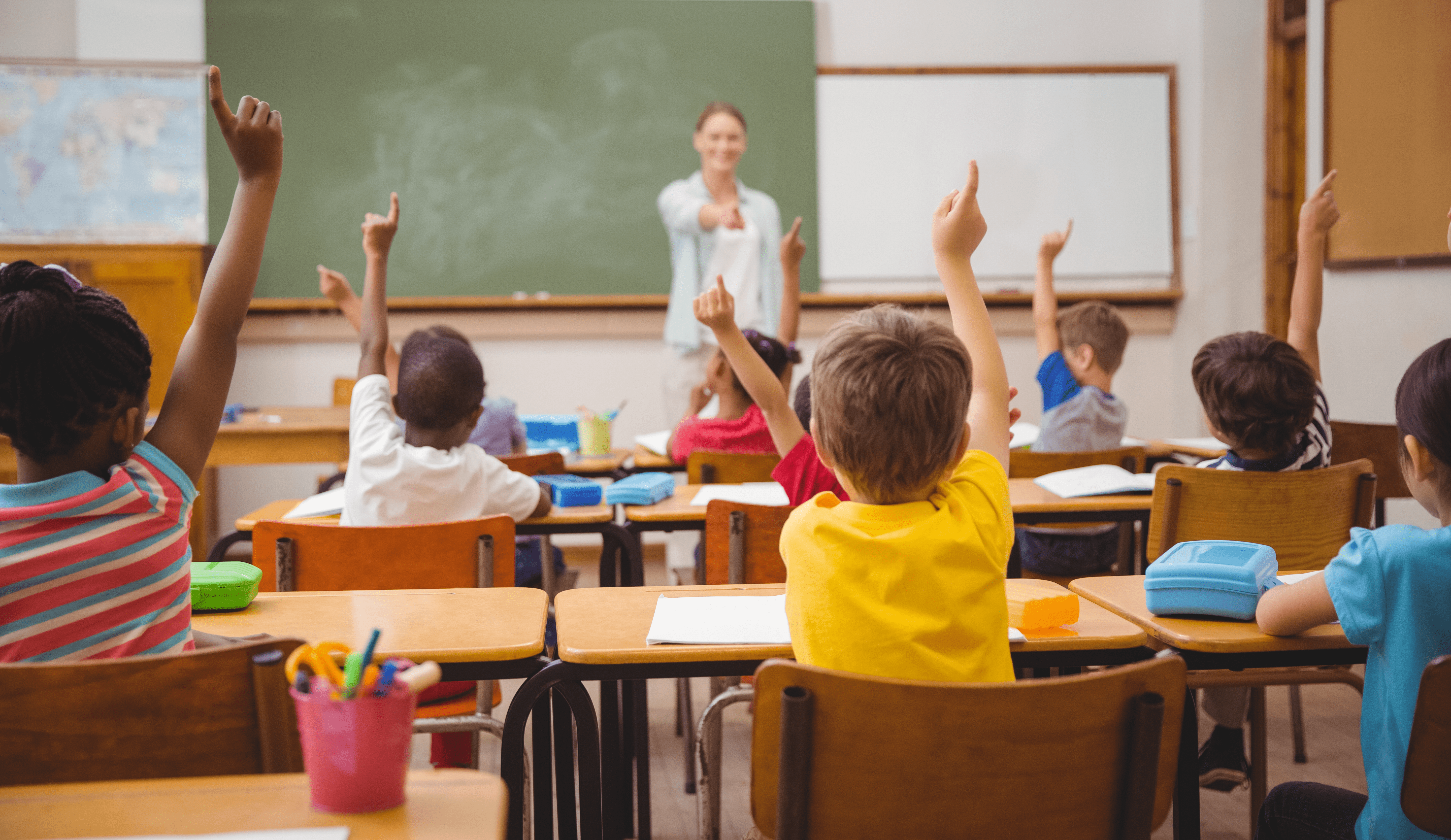 your
this
Yes
?
Is this your classroom?
Yes, it is.
Back
Answer
Make sentences
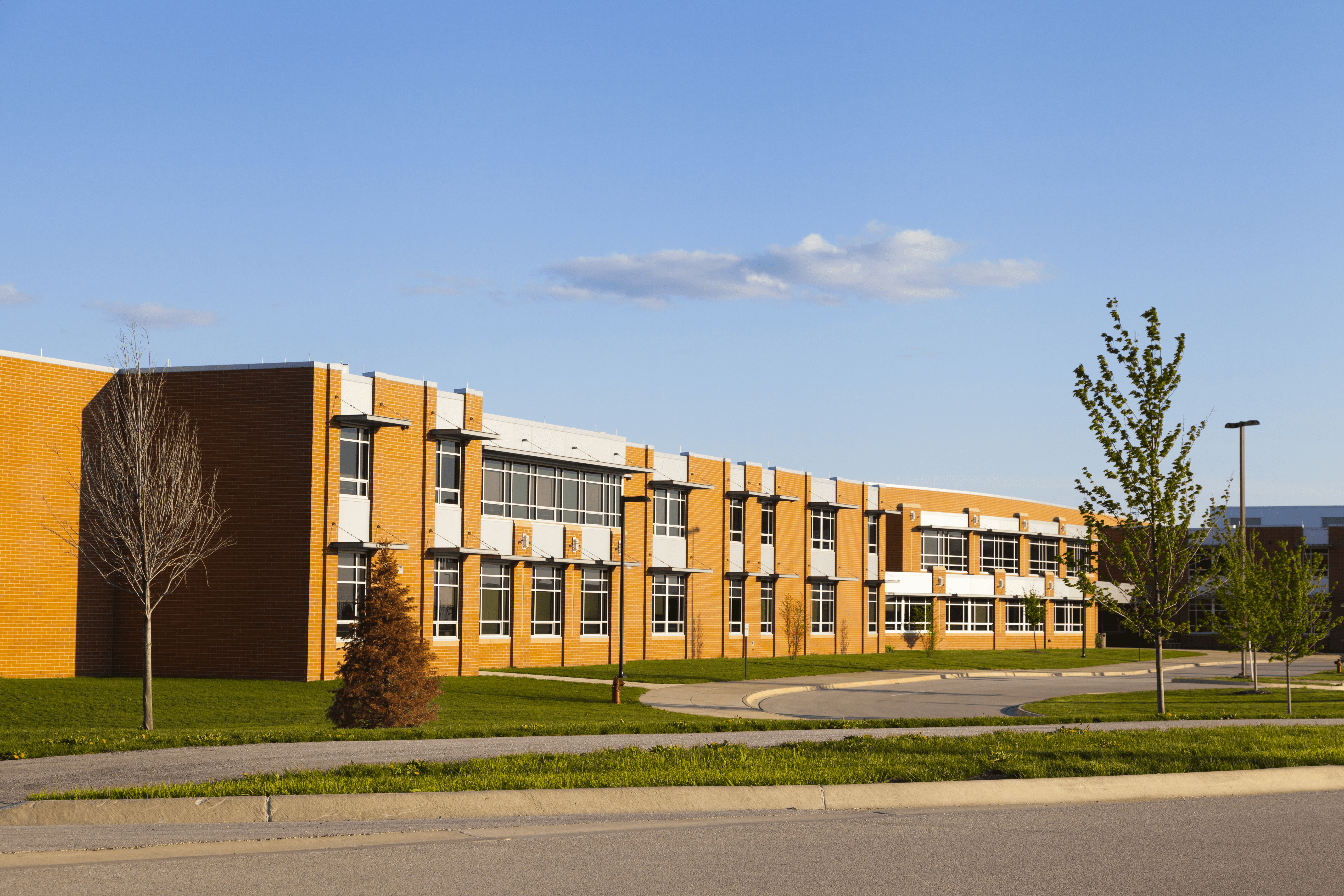 your
this
No
?
Is this your school?
No, it isn’t.
Back
Answer
Make sentences
Let’s
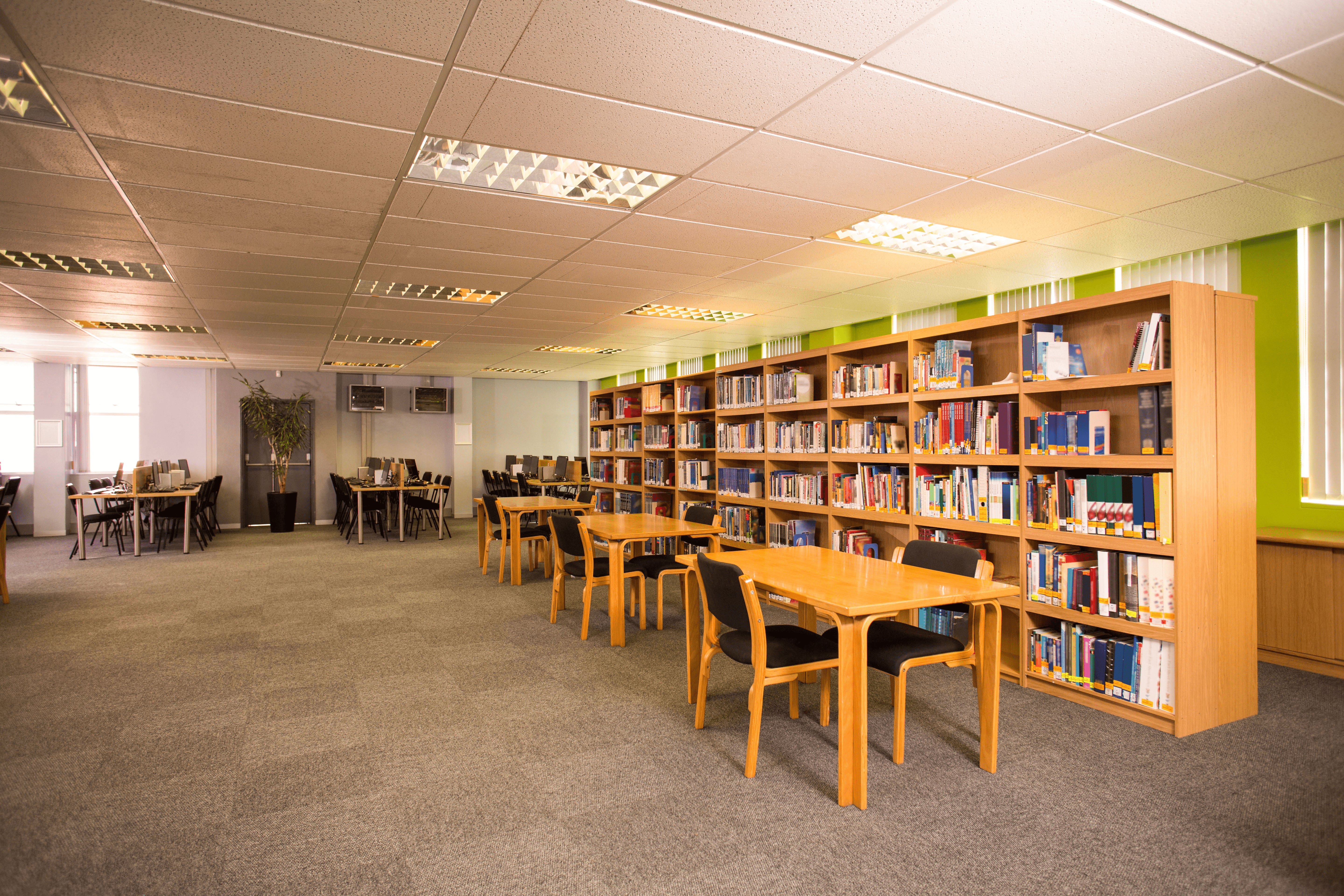 to
Ok
the
Let’s go to the library?
Ok, let’s go.
Back
Answer
Make sentences
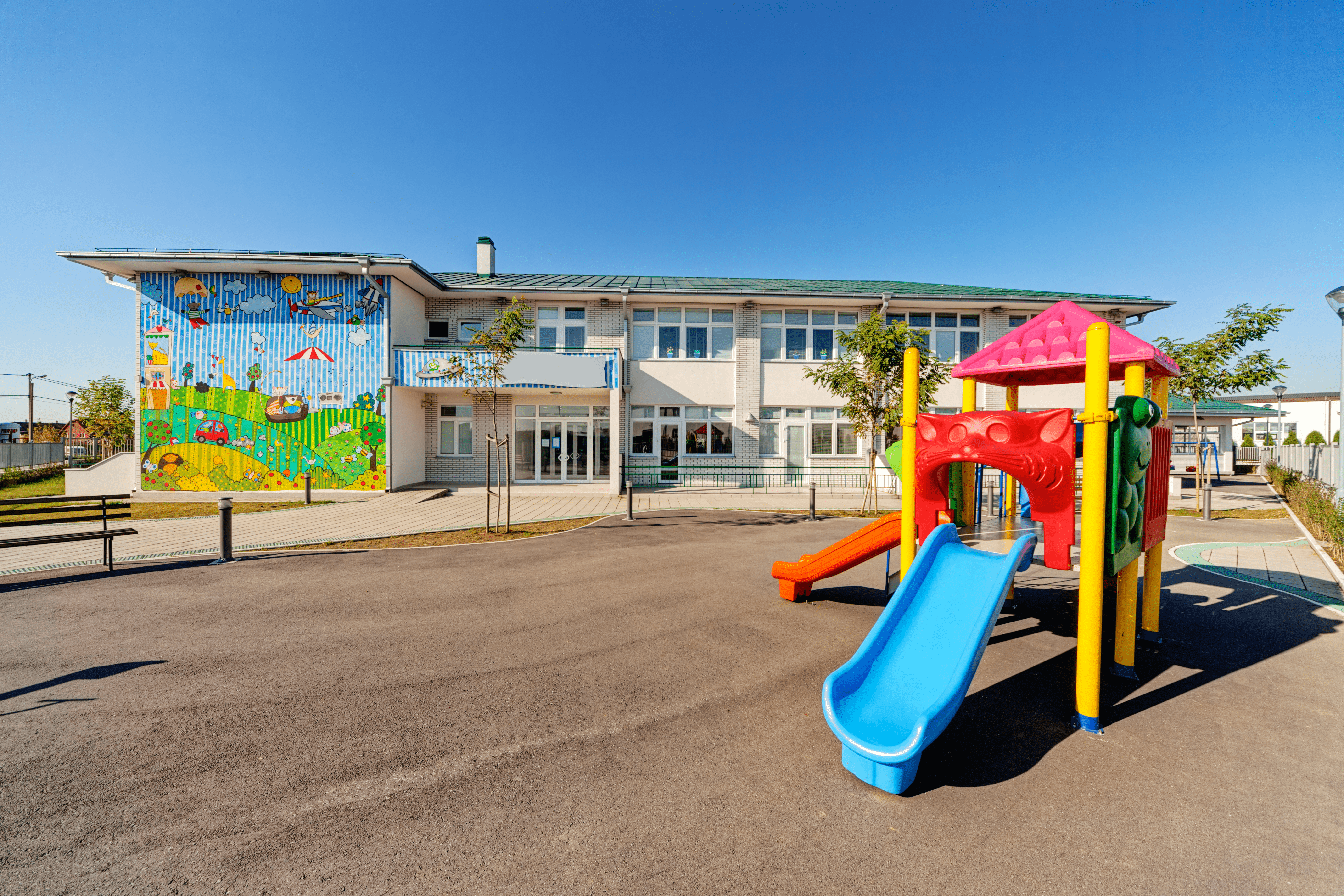 that
our
Yes
playground
Is that our playground?
Yes, It is.
Back
Answer
Make sentences
Let’s
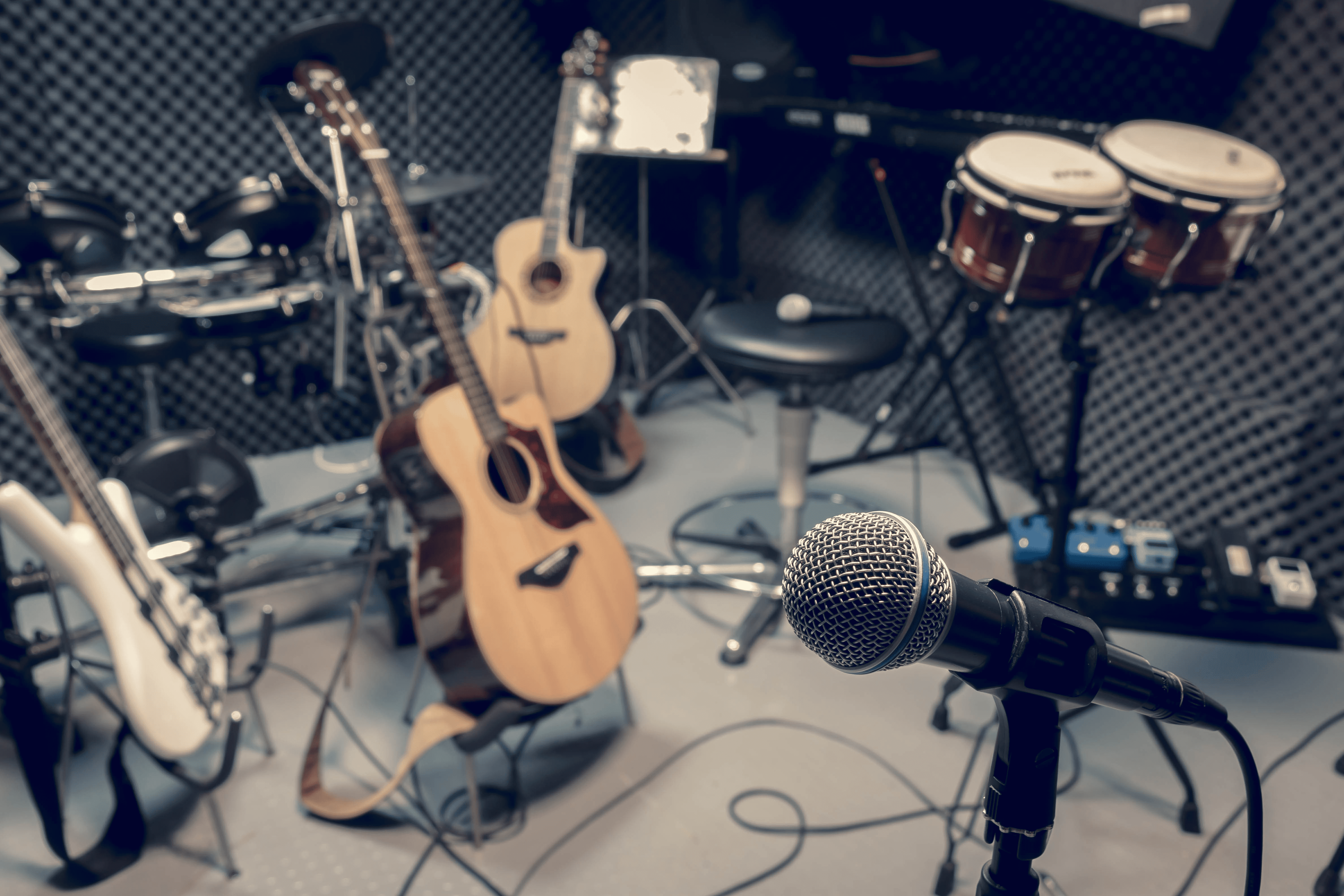 I
go
like
music room
singing
I like singing.
Let’s go to the music room.
Back
Answer
Make sentences
Let’s
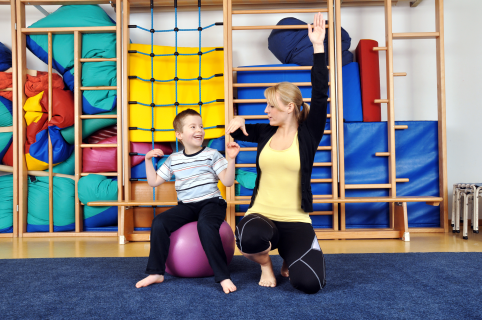 go
let’s go.
the
Let’s go to the gym?
Ok, let’s go.
Back
Answer
Make sentences
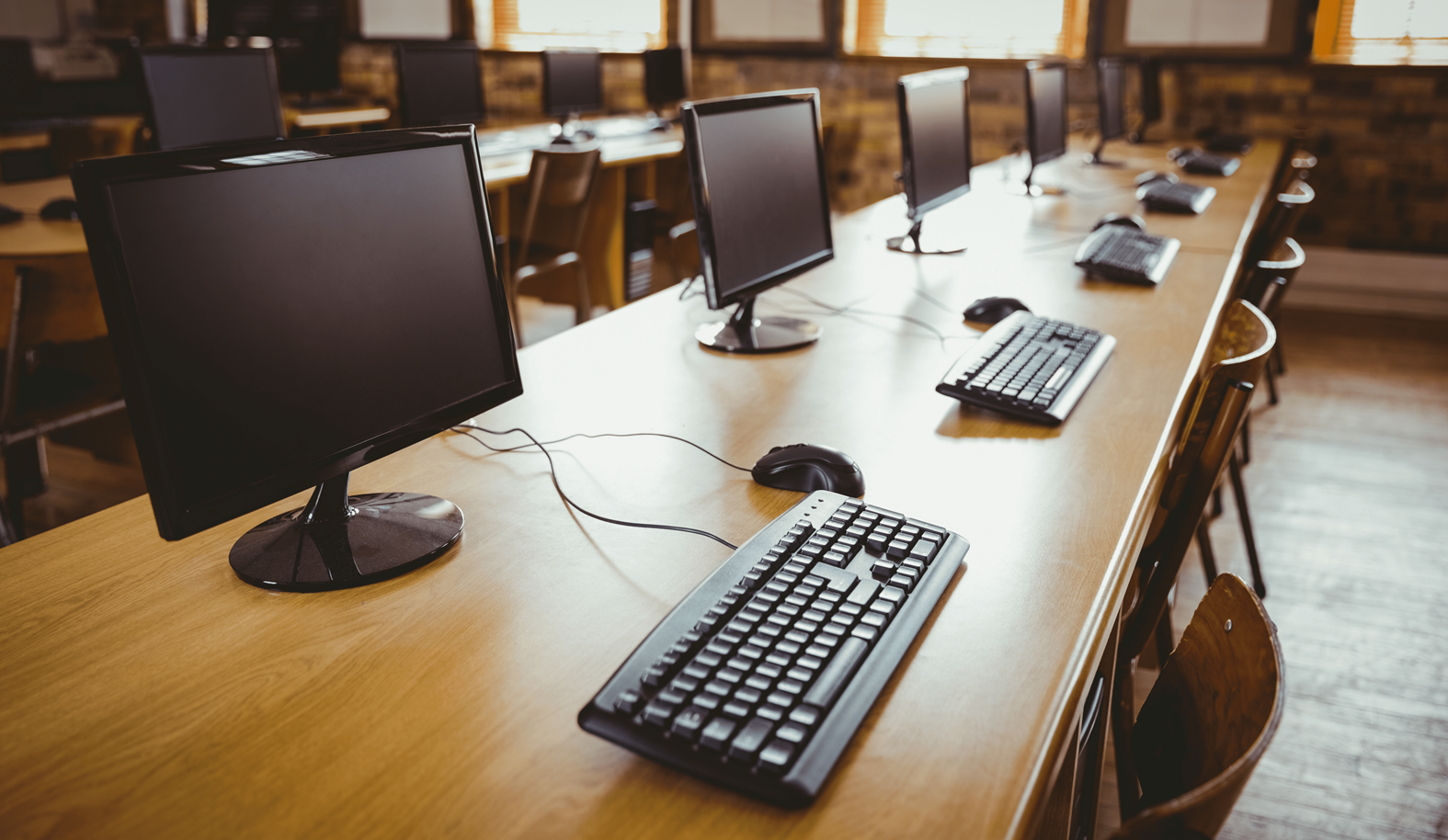 Is
this
No
our
Is this our computer room?
No, it isn’t.
Back
Answer
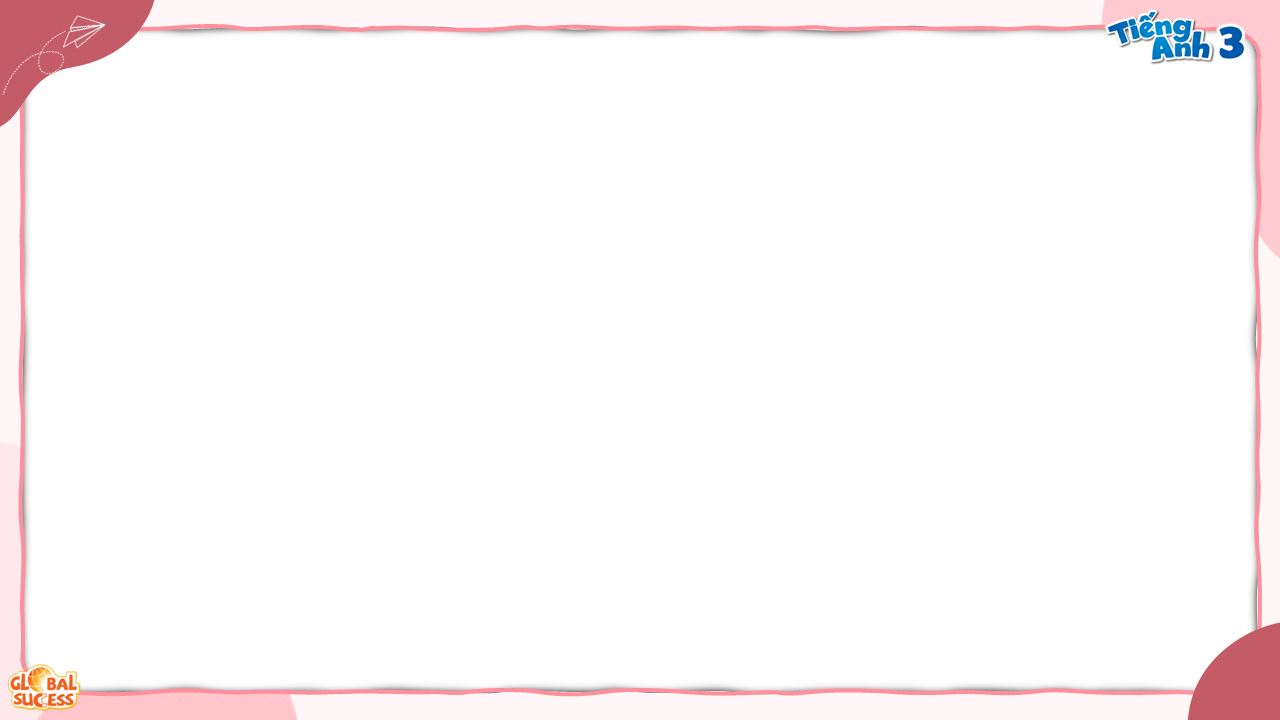 Make sentences
Let’s
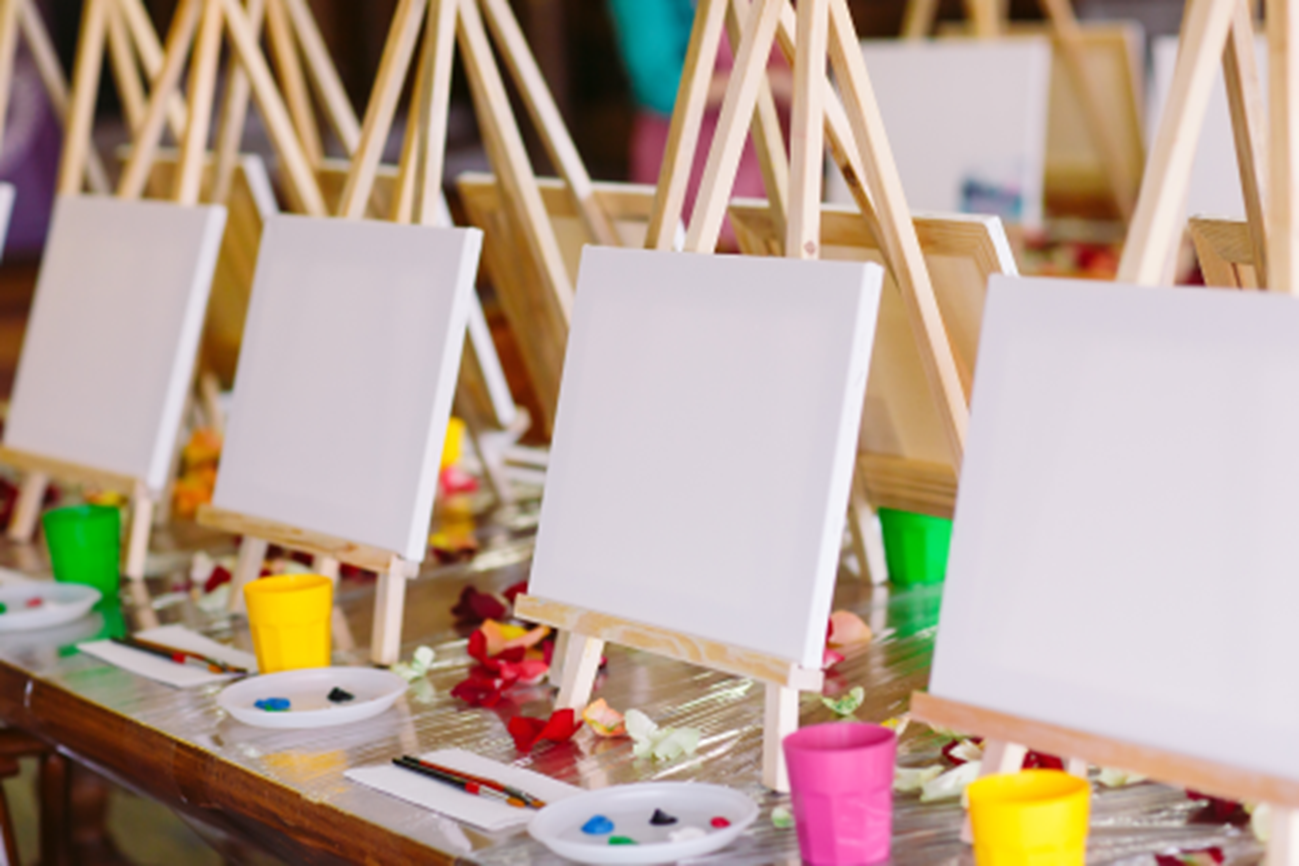 go
Ok
the
Let’s go to the art room?
Ok, let’s go.
Back
Answer
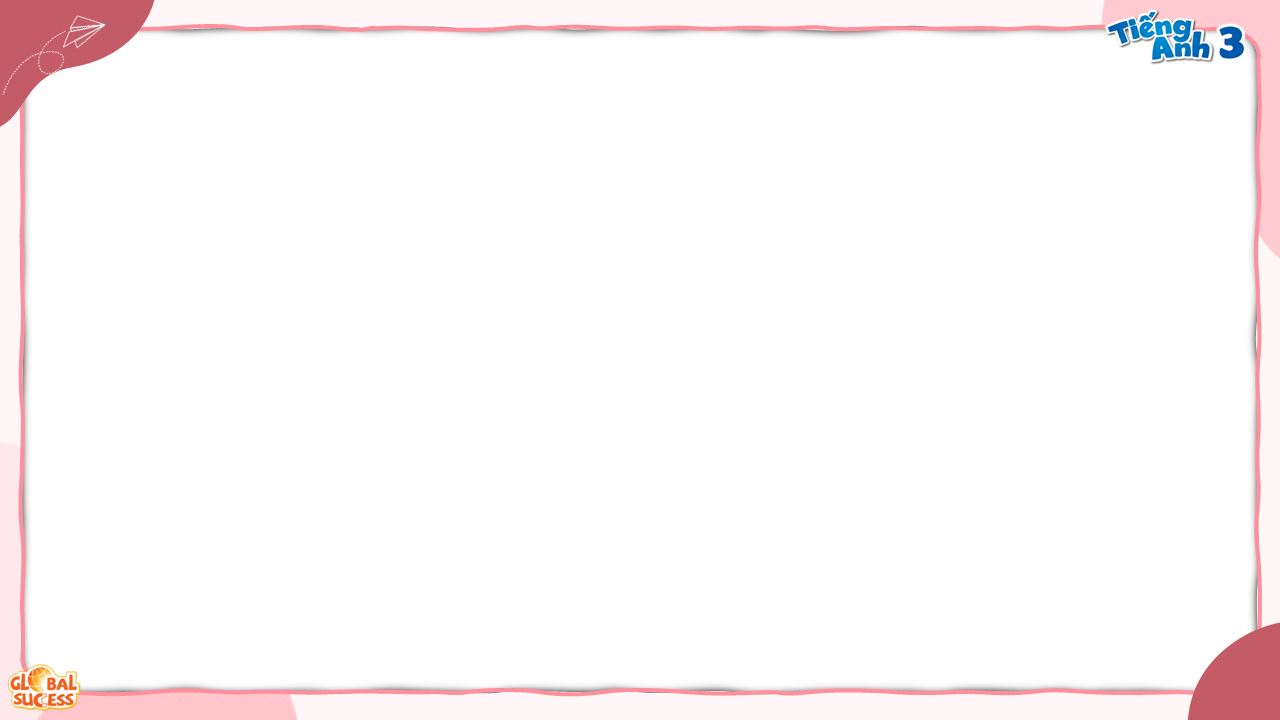 4
Read and complete
art 			classroom		go			our
Hi. My name is Minh. Welcome to our school! This is my (1)     classroom   .
Here is the (2)     art     room. Now, let’s (3)     go     to the music room. We like (4)      our      school very much.
______
______
______
______
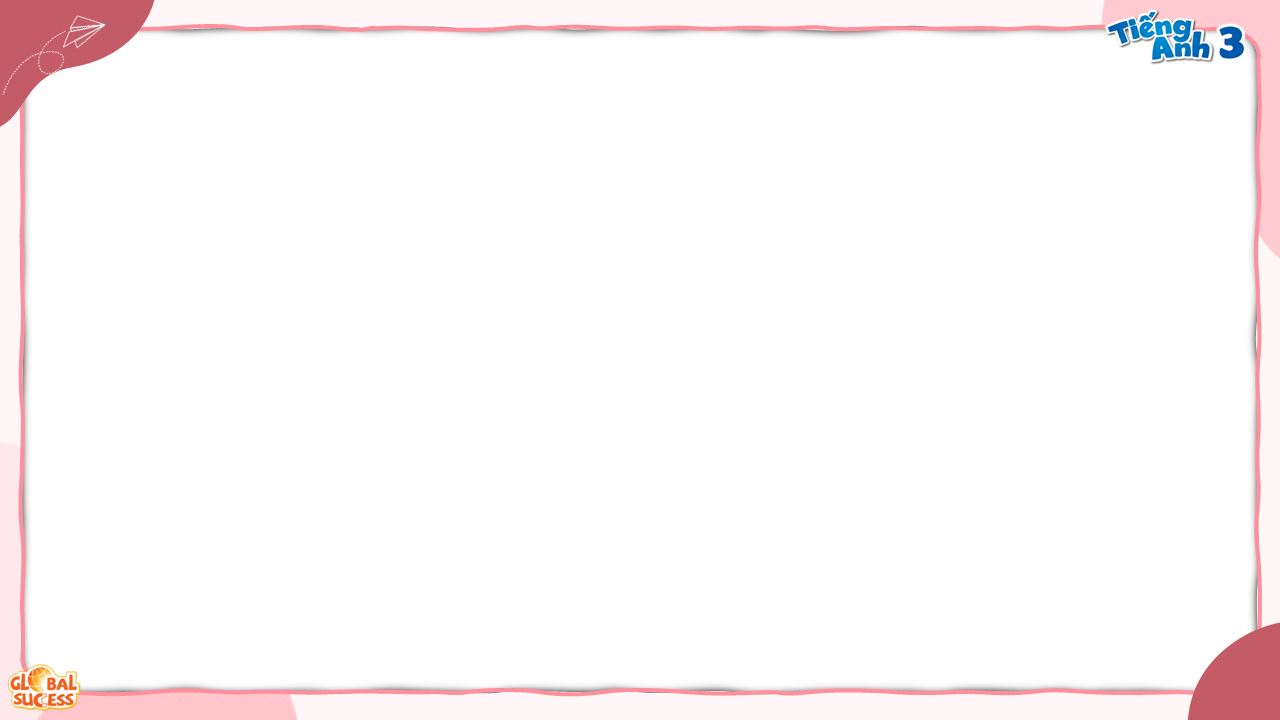 5
Let’s write.
Welcome to my school! This is my _________.
This is our __________ . Now, let’s go to the __________.
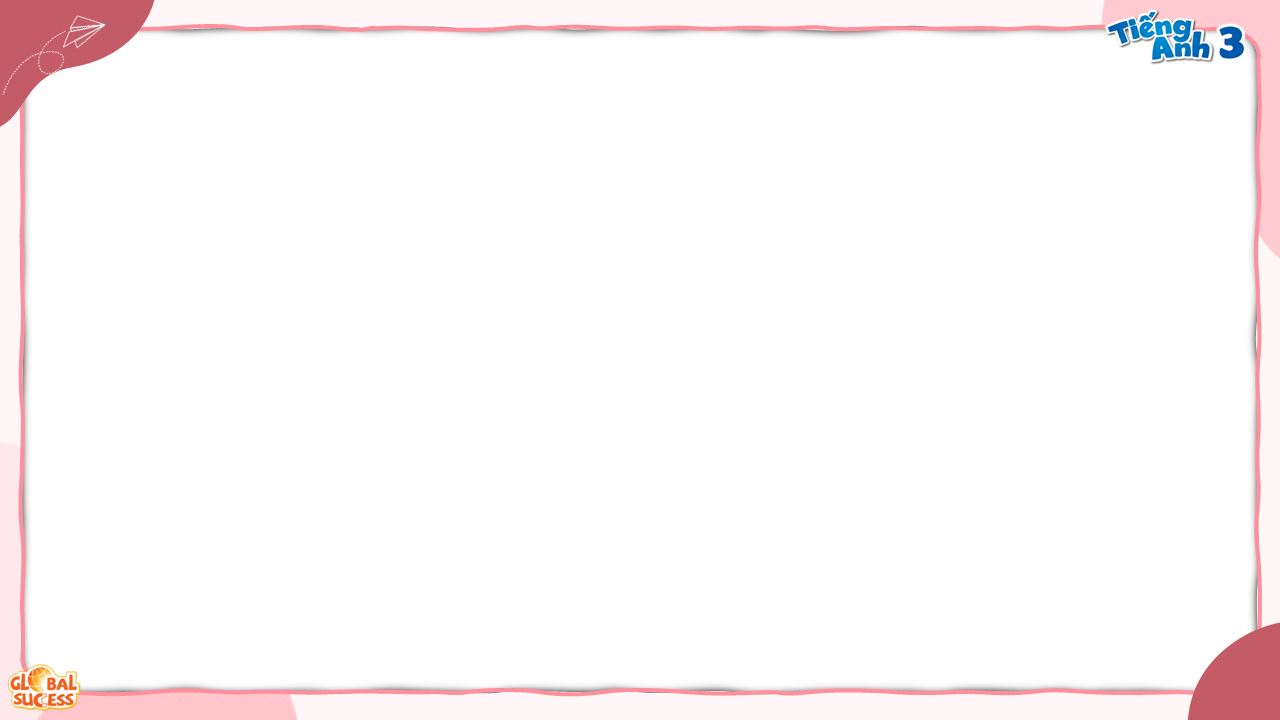 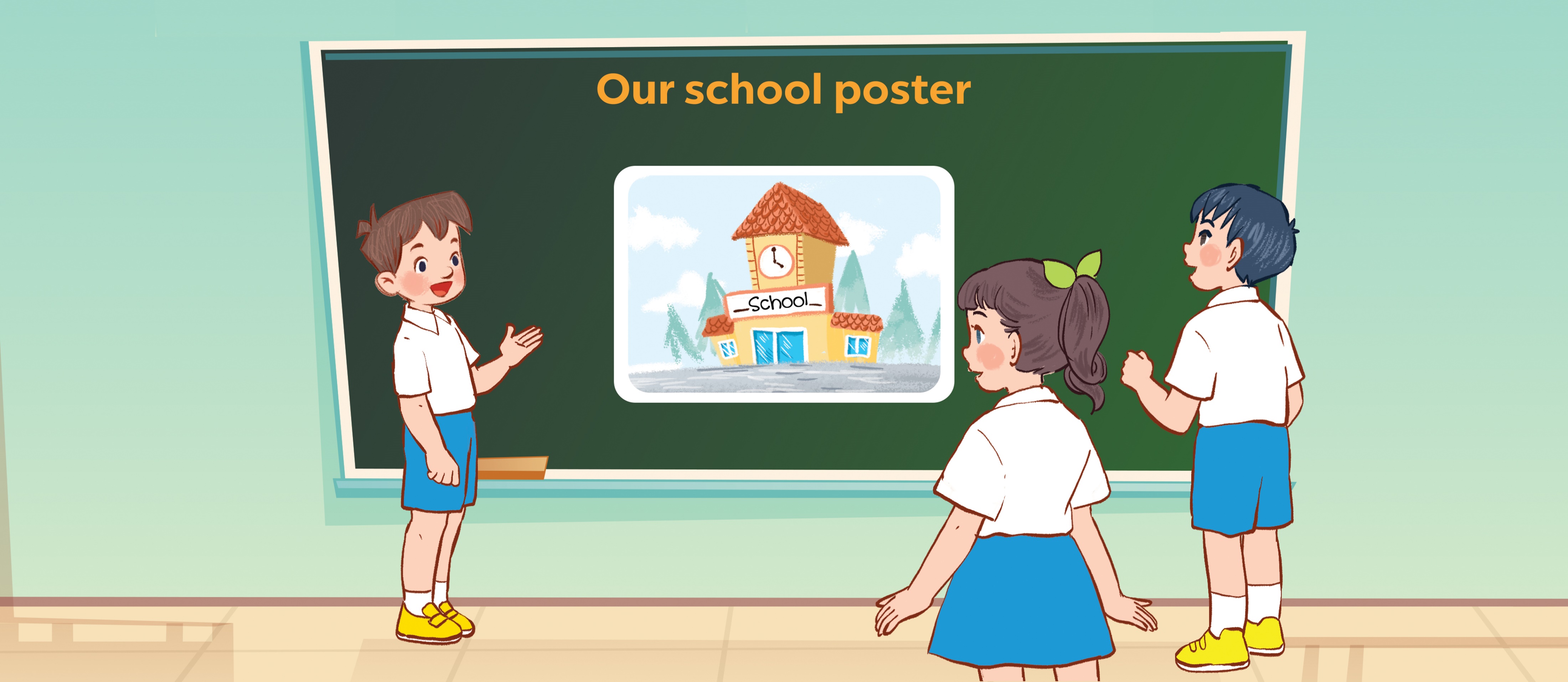 5
Project
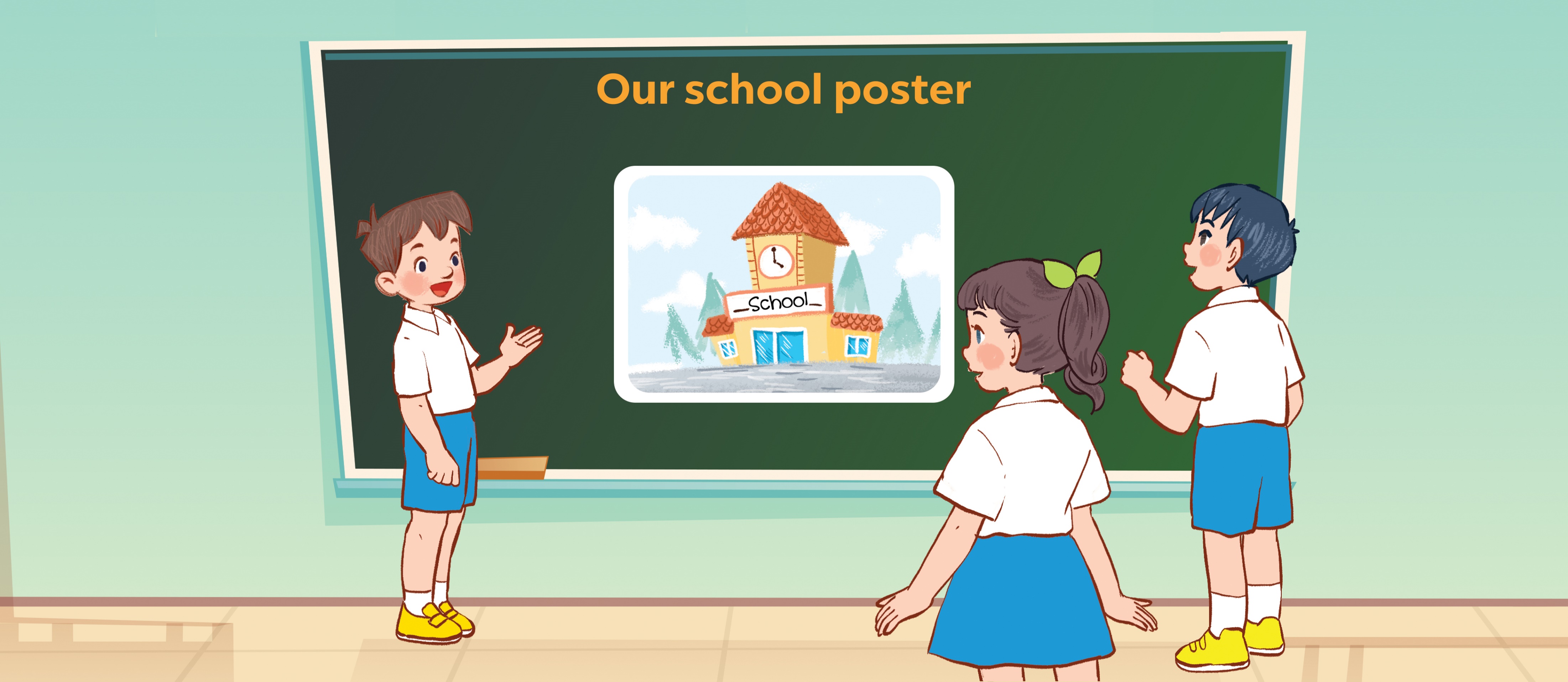 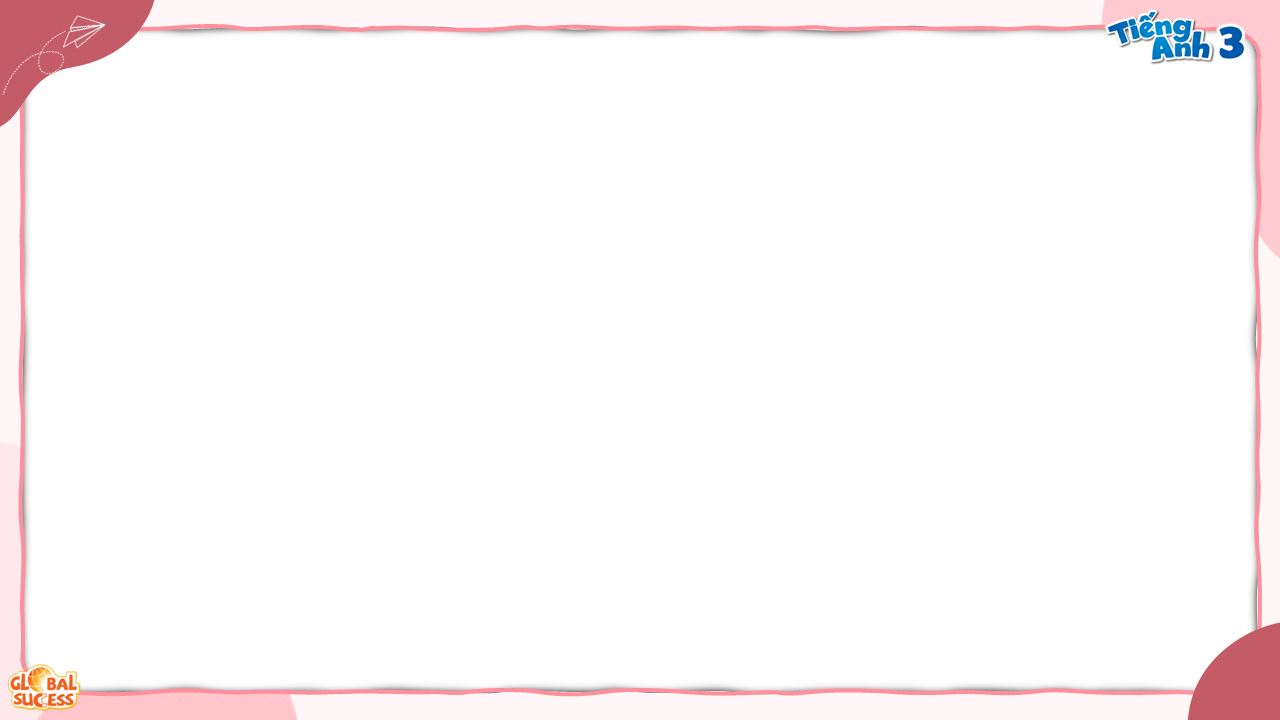 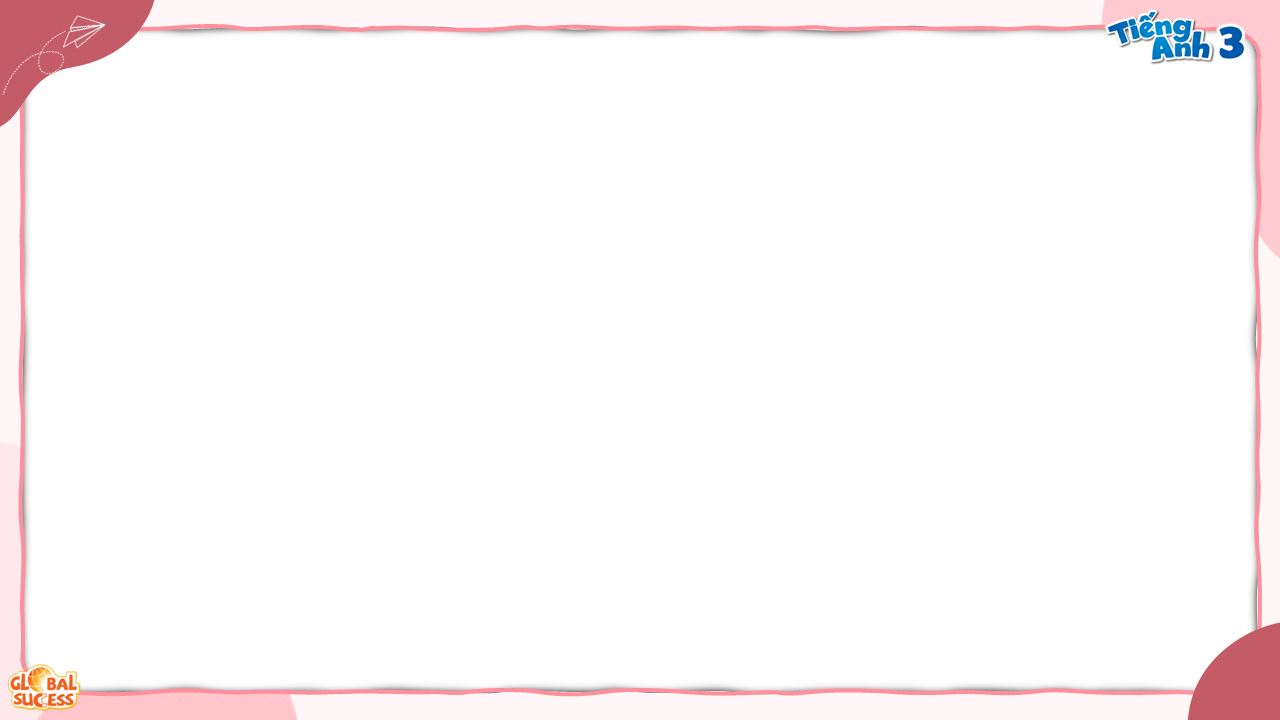 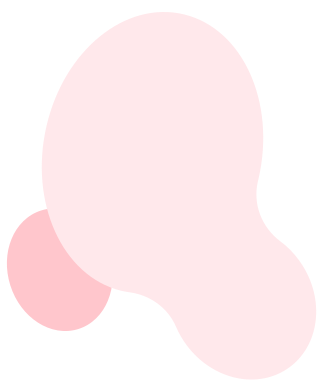 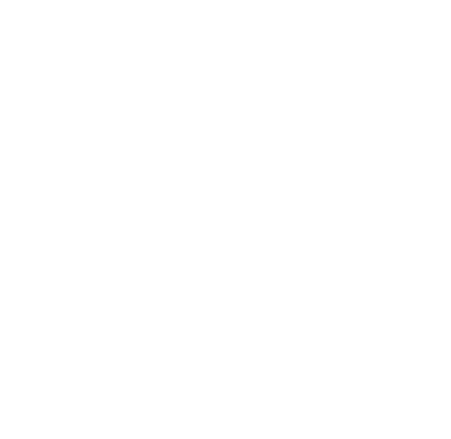 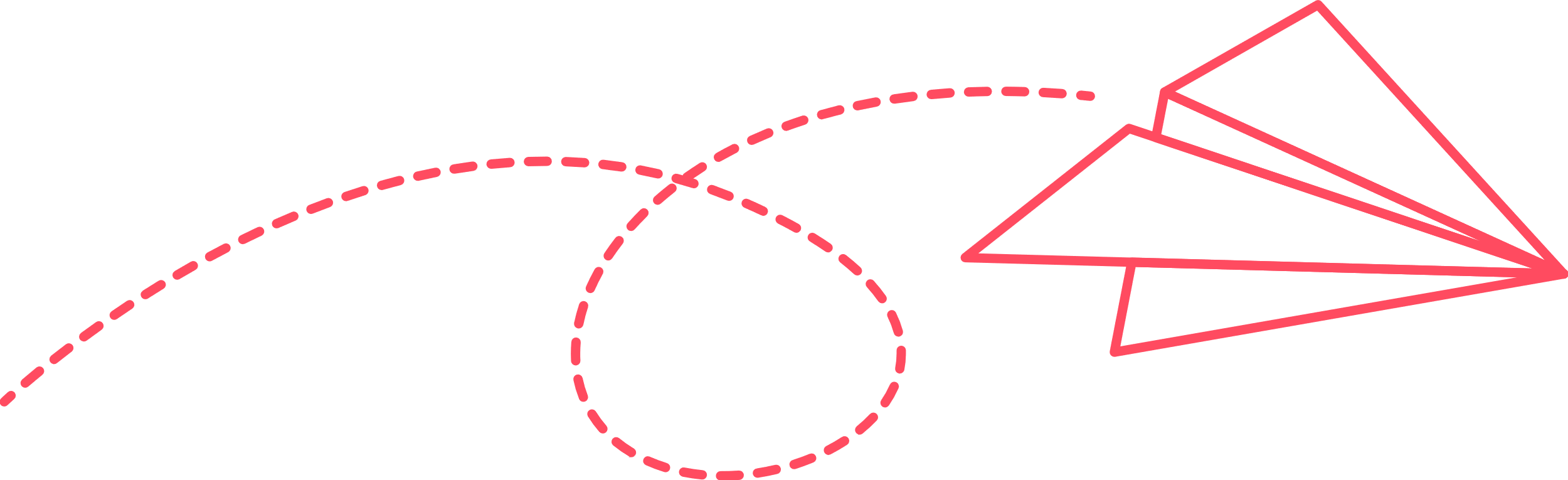 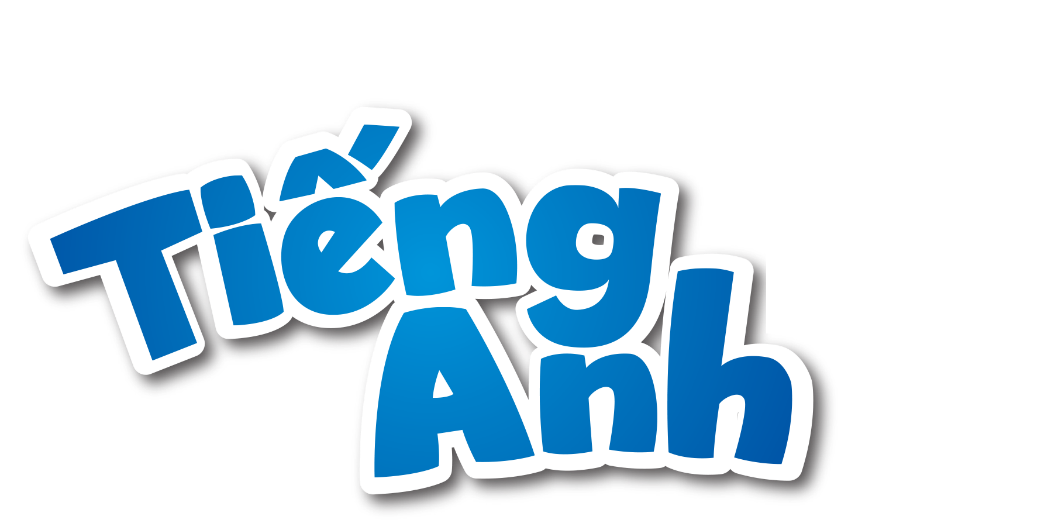 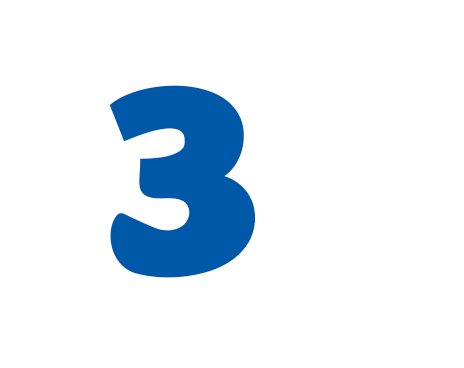 Thank you
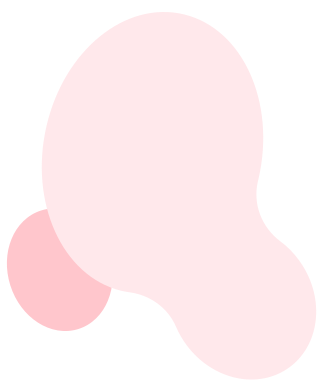 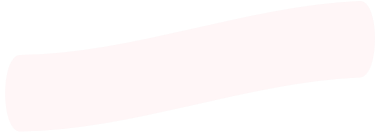 For enjoying!
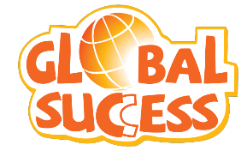 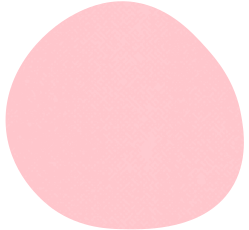